B4M36SANDimensionality reduction
Anh Vu Le & Jan Blaha
Outline
PCA 
motivational example (BreastCancer dataset)
PCA principles with an artificial dataset
BreastCancer dataset revisited
PCA vs LDA

tSNE
gentle introduction
Dimensionality reduction principles
Benefits of reducing dimensionality 
faster and often more accurate learning of classifiers
removing redundancy
visualization
Dimensionality reduction principles
Benefits of reducing dimensionality 
faster and often more accurate learning of classifiers
removing redundancy
visualization
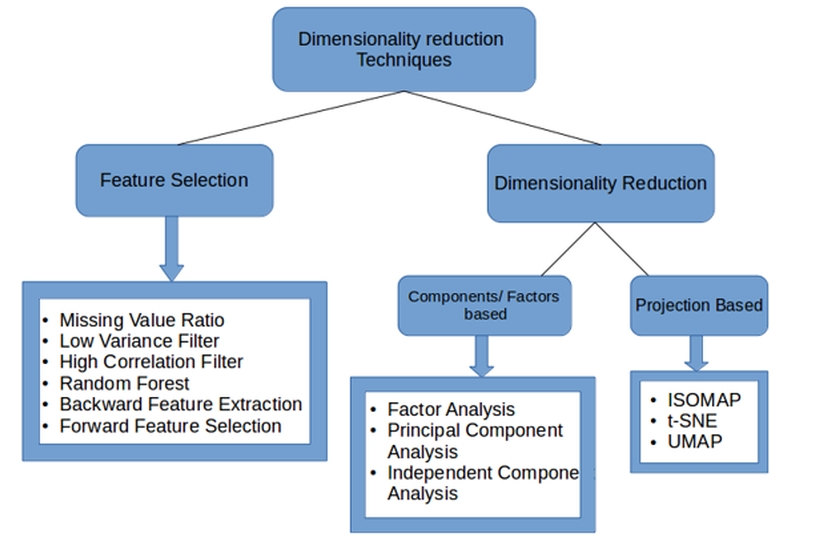 Dimensionality Reduction Techniques | Python (analyticsvidhya.com)
Dimensionality reduction principles
Benefits of reducing dimensionality 
faster and often more accurate learning of classifiers
removing redundancy
visualization
Cost of reducing dimensionality 
information loss
new axes may be difficult to interpret
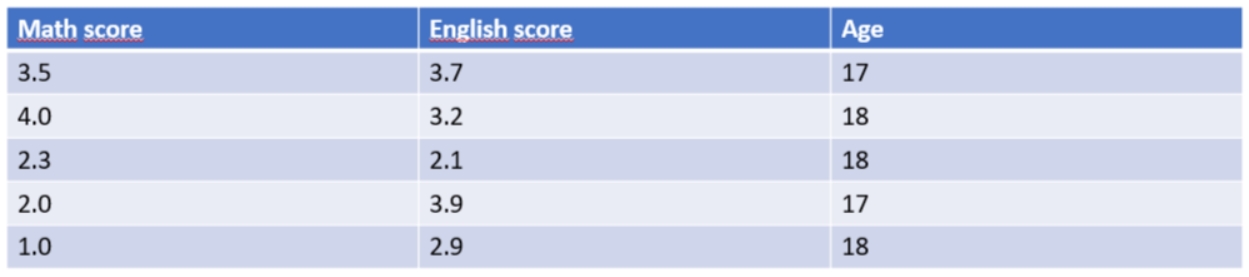 Ph.D. thesis - Matthias Scholz - Max Planck Institute of Molecular Plant Physiology (matthias-scholz.de)
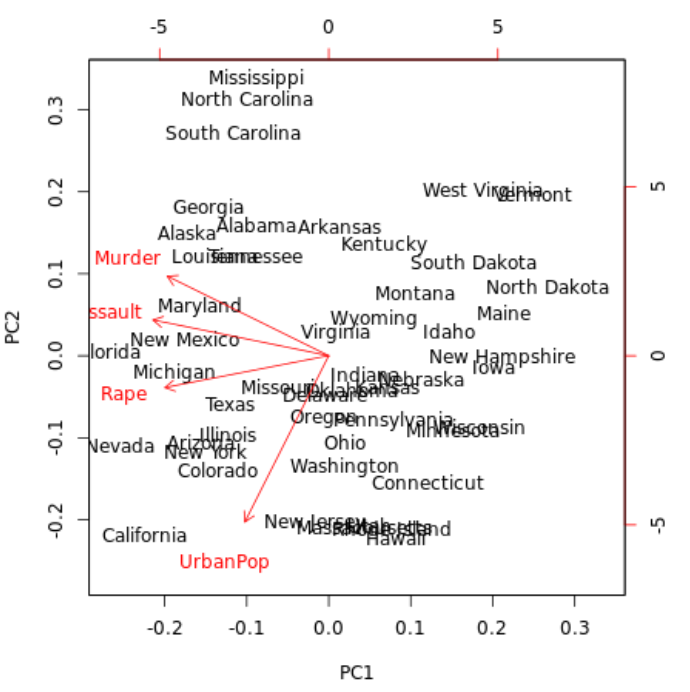 LDA
PCA
max scatter between 
AND
 min scatter within classes
Finds axes/directions of:
max scatter of the entire data set
Eigenproblem
leading to the new axes
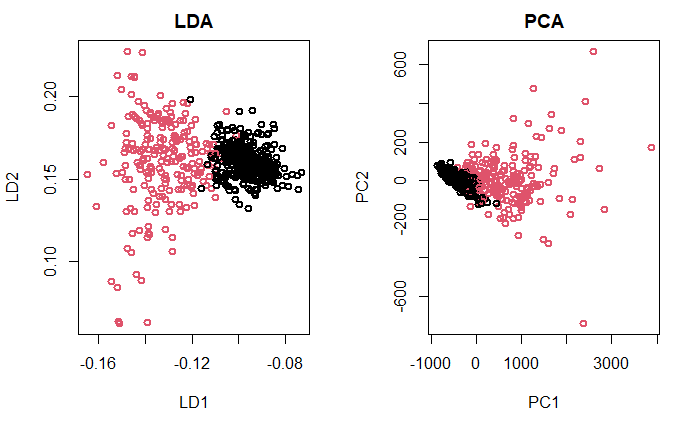 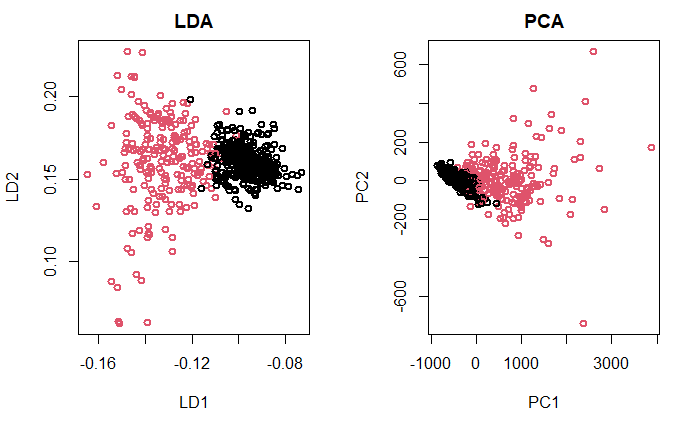 Projection(BreastCancer)
t-SNE
PCA focuses on data as whole
“Makro” method
cannot capture finer details of the topology of the data

Project into a lower dimension while preserving neighborhood relationships
t-SNE, ISOMAP
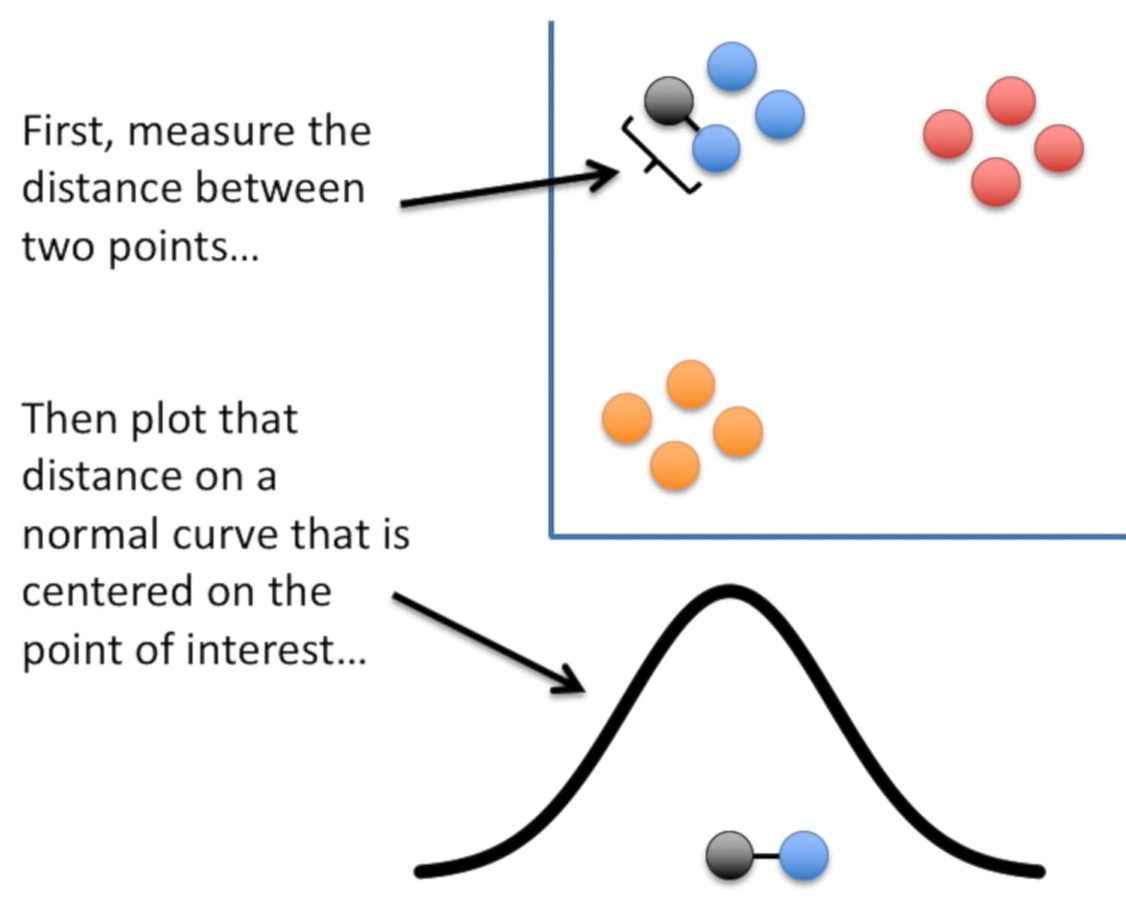 https://www.youtube.com/watch?v=NEaUSP4YerM